Колокольчика звон
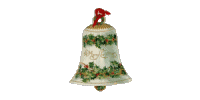 Колокольчик является ударным музыкальным инструментом. Он имеет куполообразную форму и язычок, который при покачивании ударяется о стенки и издает звон. Колокольчики бывают различных величин и имеют разный голос.
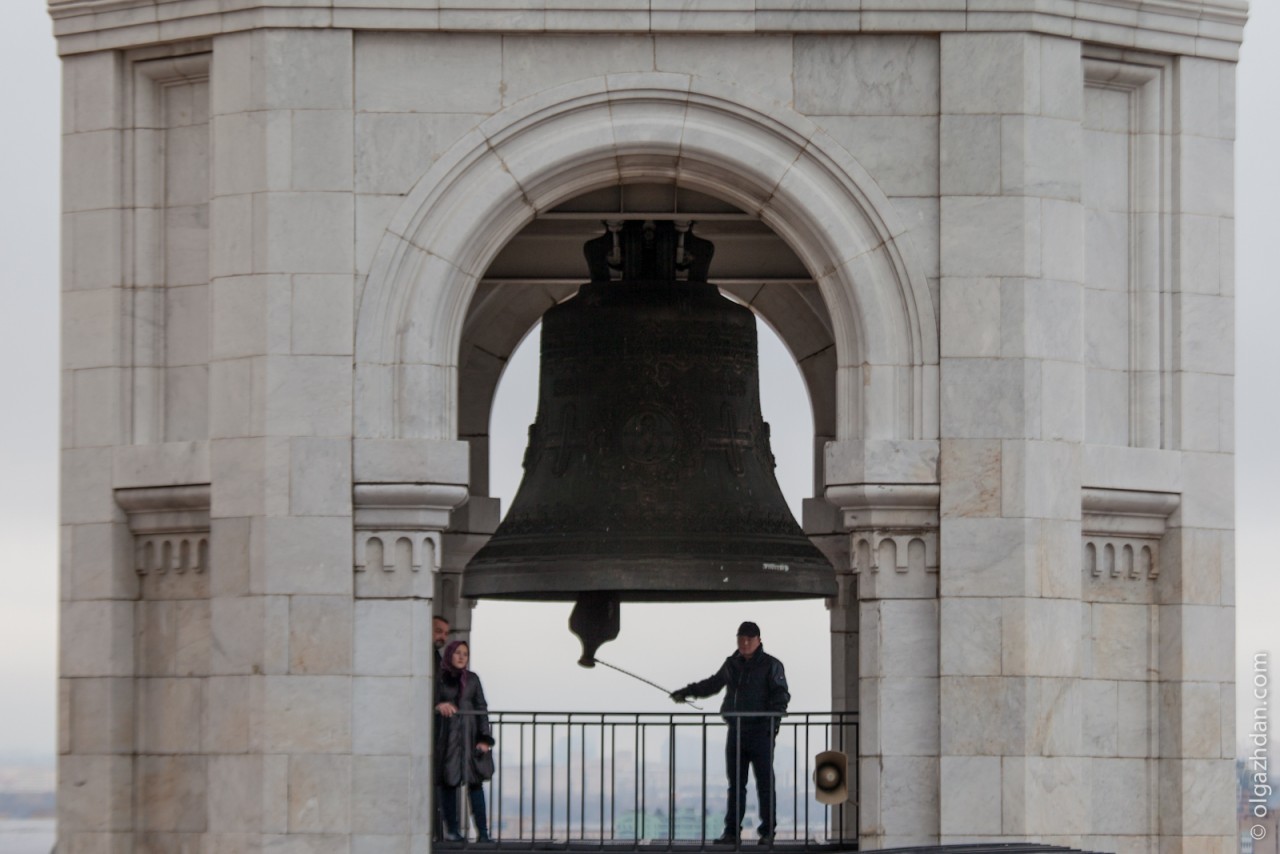 Колокольчики бывают такие большие, что их уже зовут колоколами, и голос у них такой громкий и густой, что его слышно очень и очень далеко.
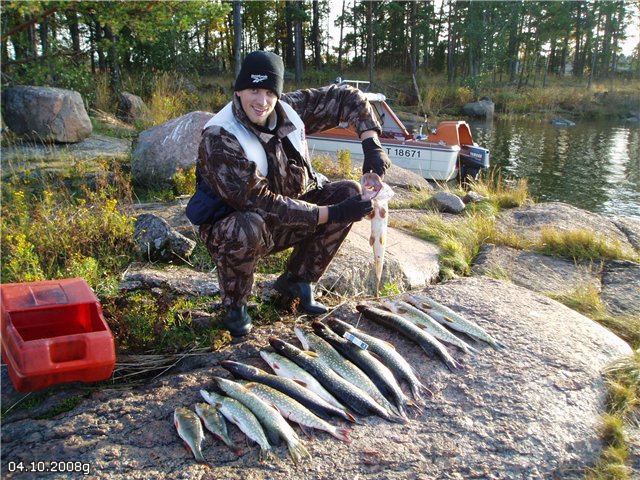 На рыбалке…
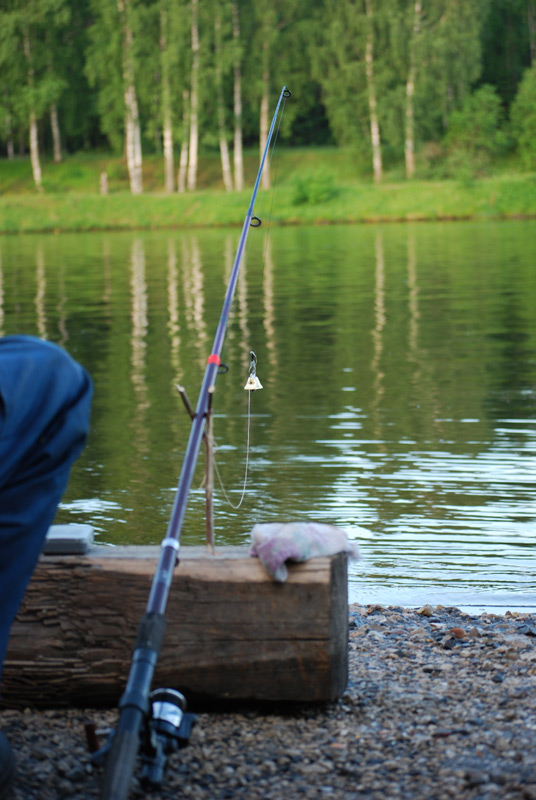 Для животных…
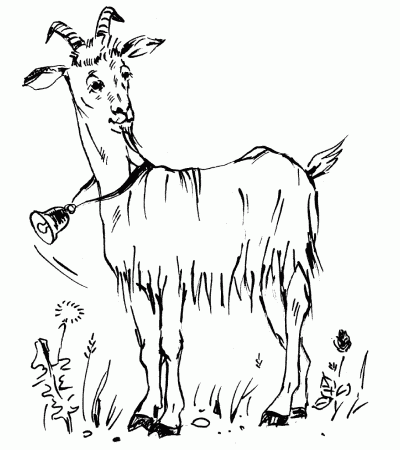 Выгоняет пастух стадо рано утром – а у каждой буренки на шее висит колокольчик, с его веселым звоном она не потеряется в лесу – пастух ее обязательно найдет.
Запрягают лошадей, чтобы отправиться в дорогу, а под дугой висит колокольчик, звенит-заливается.
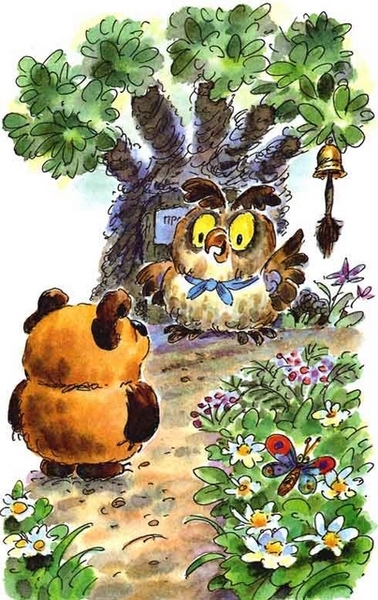 На дверях…
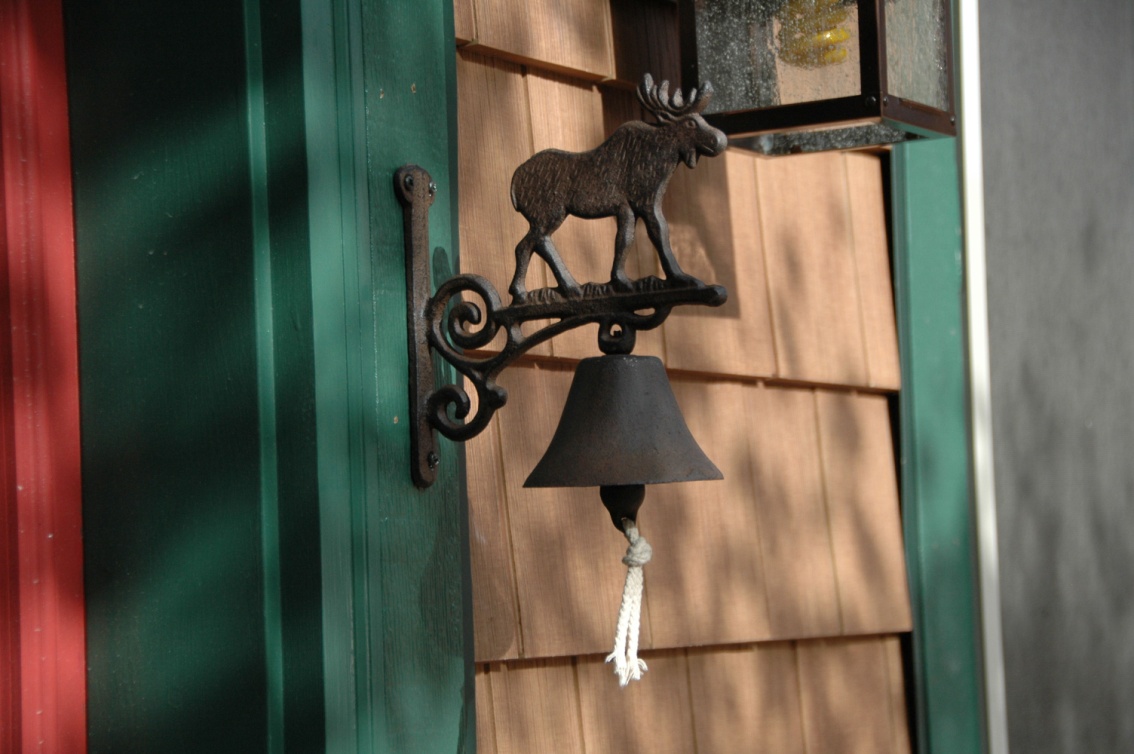 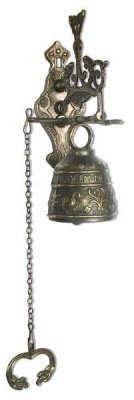 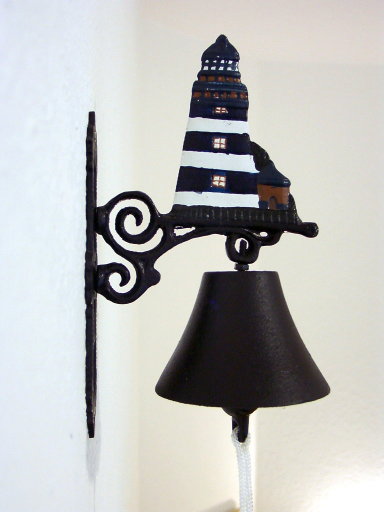 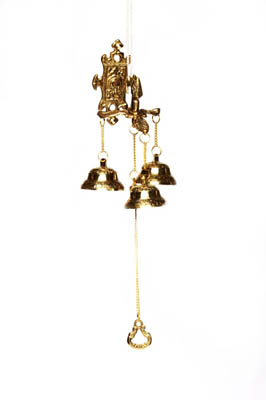 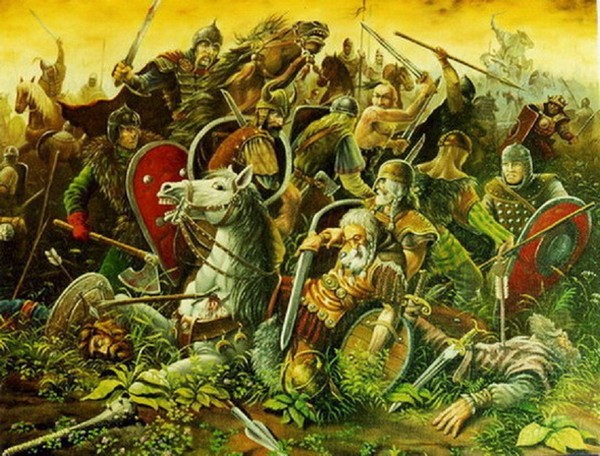 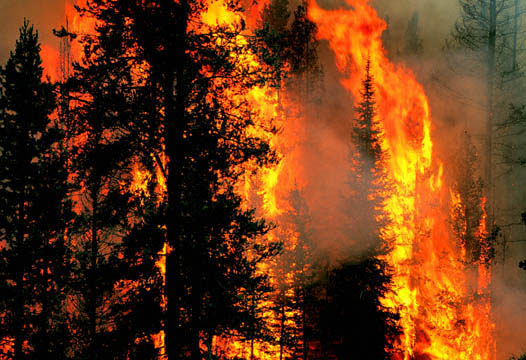 Сигнальные колокола
Сигнальный колокол на вокзале города Югорска
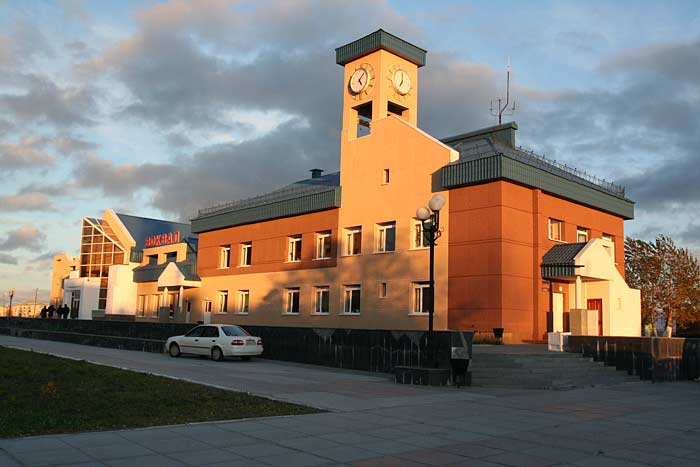 На кораблях
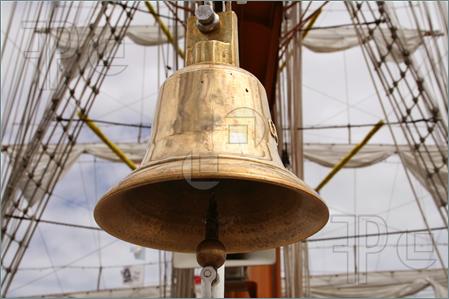 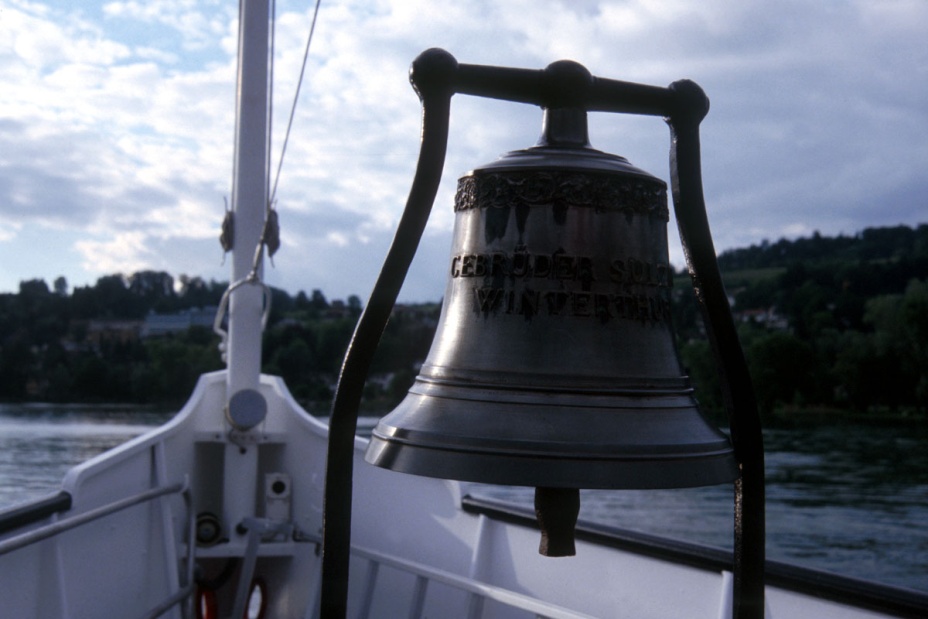 Школьный колокольчик
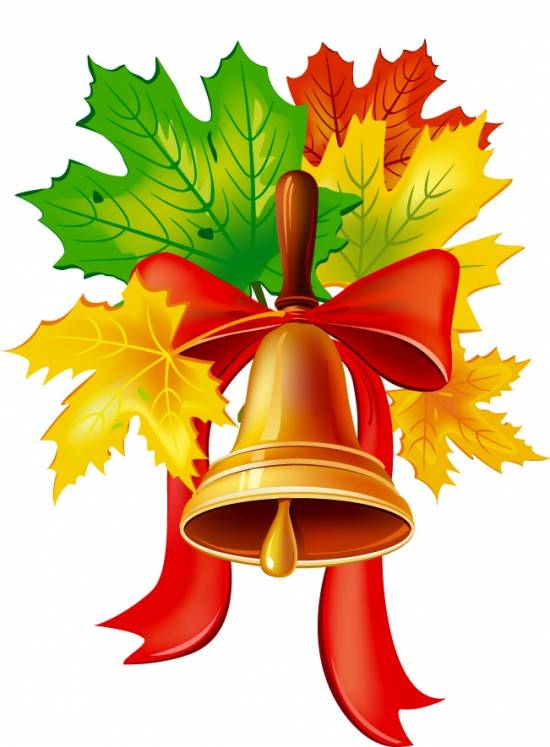 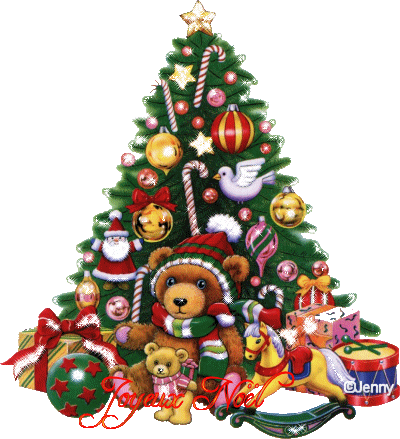 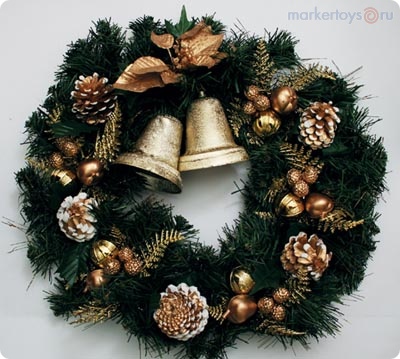 Елочные украшения
В далеком прошлом, люди верили, что звон колокольчиков защищал не только от нечисти, но и от непогоды, хищного зверя, грызунов, змей, изгонял болезни.
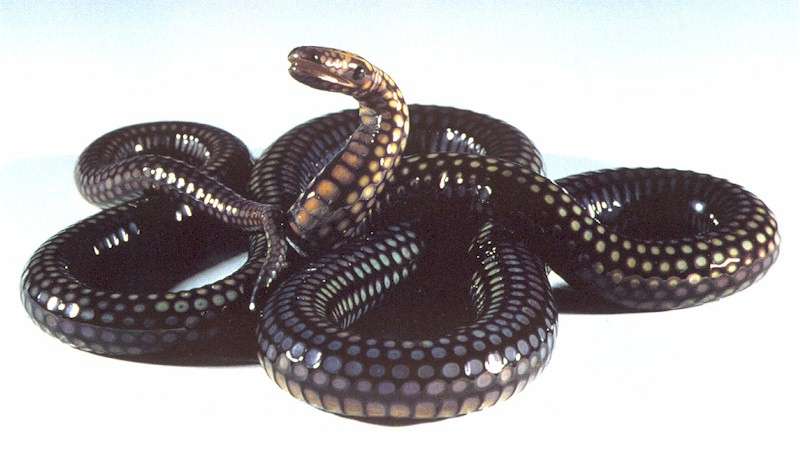 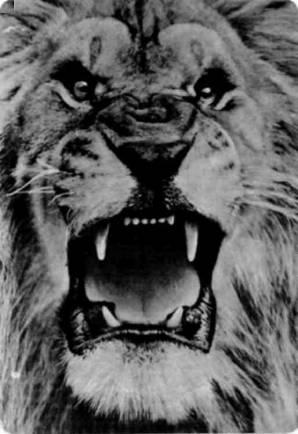 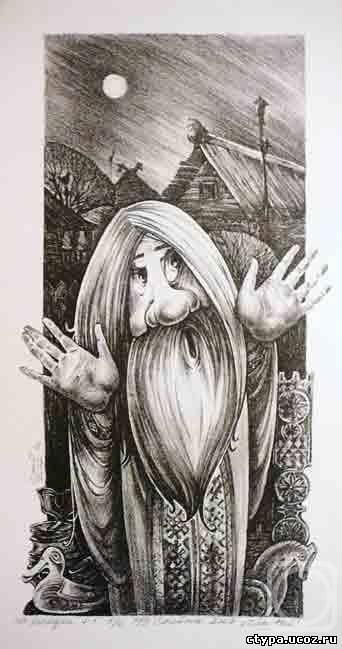 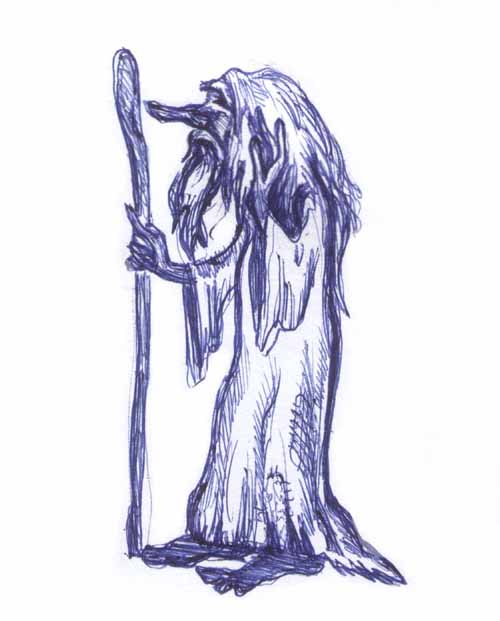 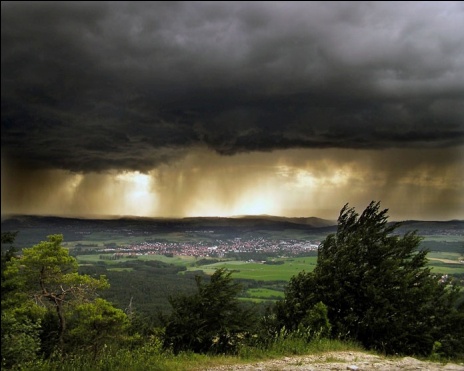 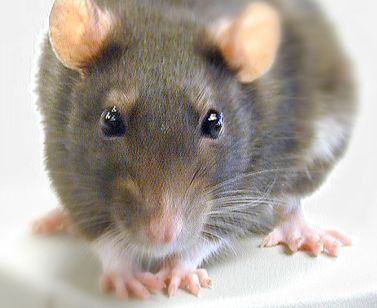 Как возникло это чудо, колокольчик? Говорят, что прообразом колокольчиков послужил хорошо знакомый нам цветок.
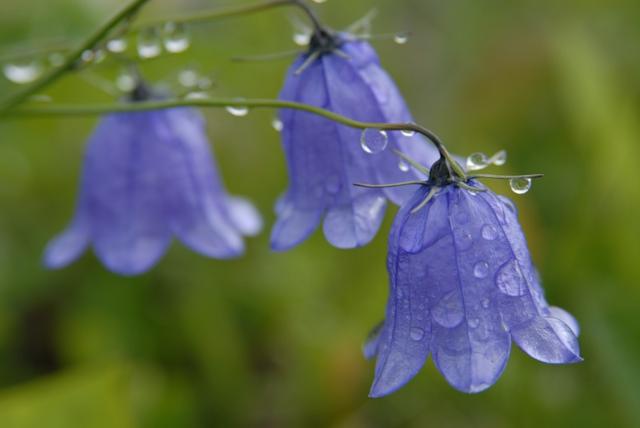 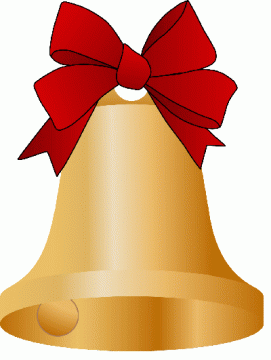 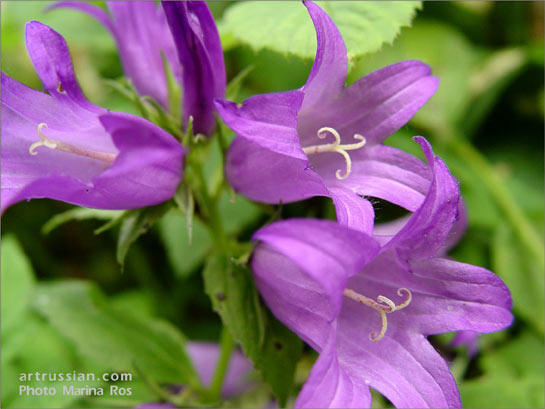 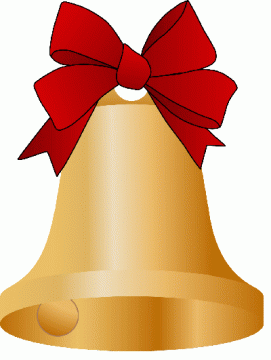